Virtual Event Toolkit







Regional Alumni Associations
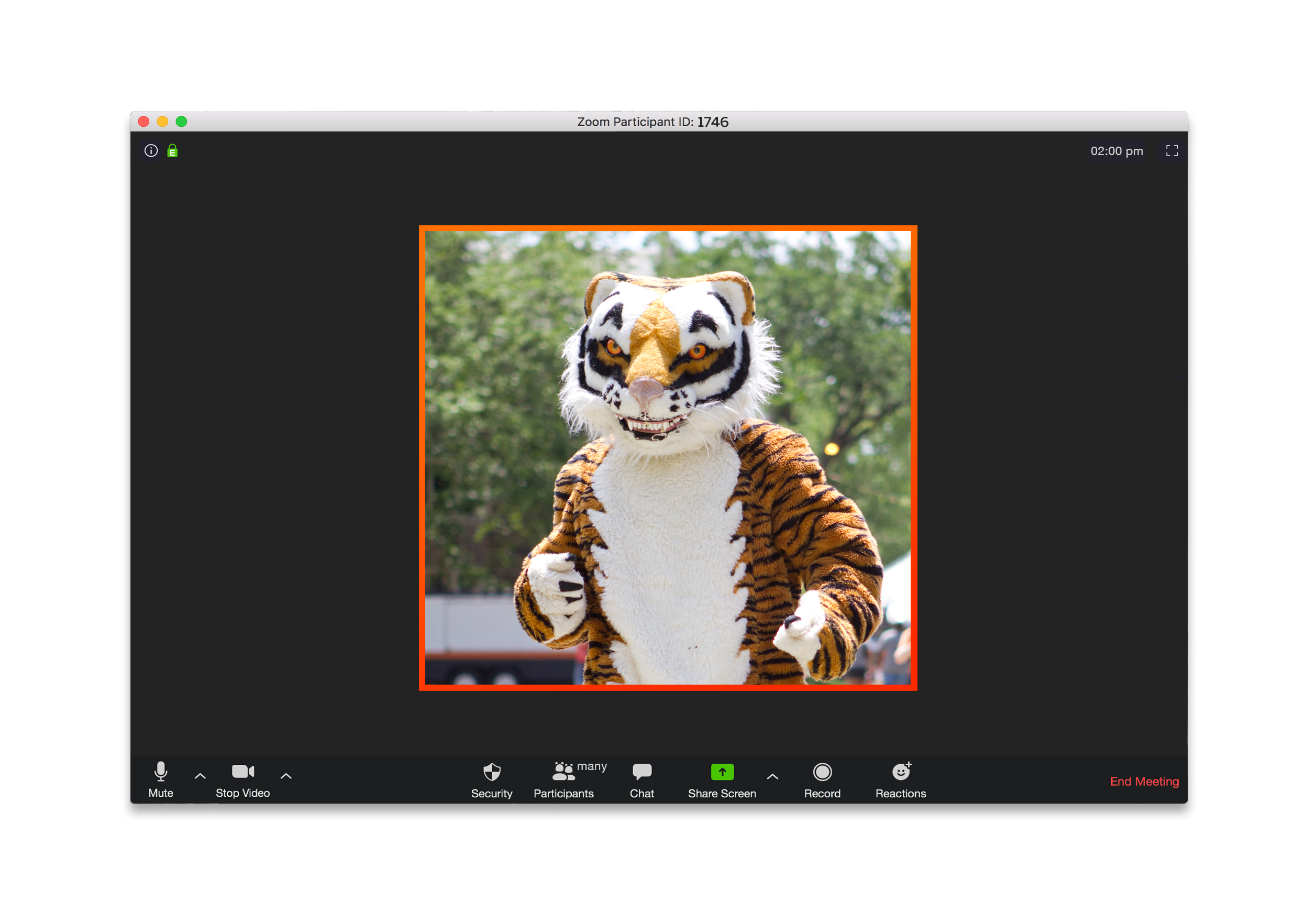 Web-based Video Conferencing Platforms
Web-based Video Conferencing Platforms:Other Considerations
Check in with your regional board
A fellow Tiger leader may be willing to make a web-based video conferencing platform available through their place of business as part of their employee volunteer program.

Invest for the long term - online events are here to stay!
Build these costs into your operational budget moving ahead.

Take advantage of CORA’s funding opportunity
Apply now for a Committee on Regional Associations (CORA) Virtual Event Grant! Limited grants (up to $150) are available to regional clubs seeking to foster, increase and enhance alumni engagement through digital means.
Online Events: Best Hits!
Consider offering a range of events, from informal social hours to structured content, and see what sticks!
New admit receptionsStudent send-offs
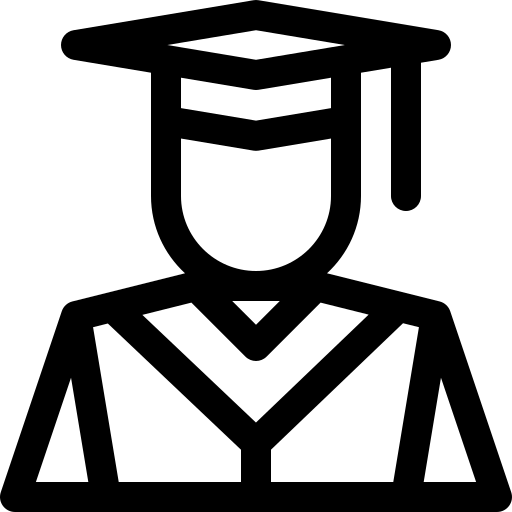 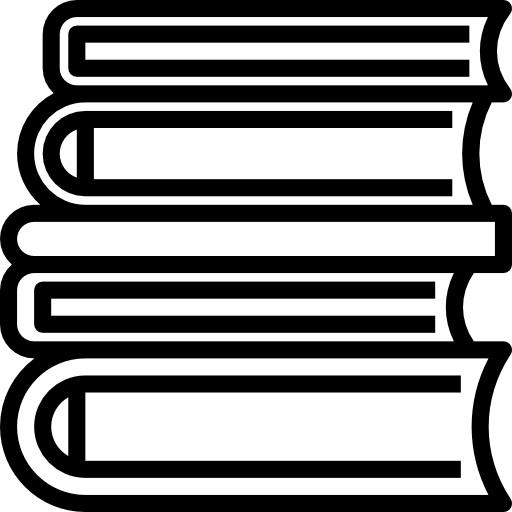 Book club/Princeton Pre-read
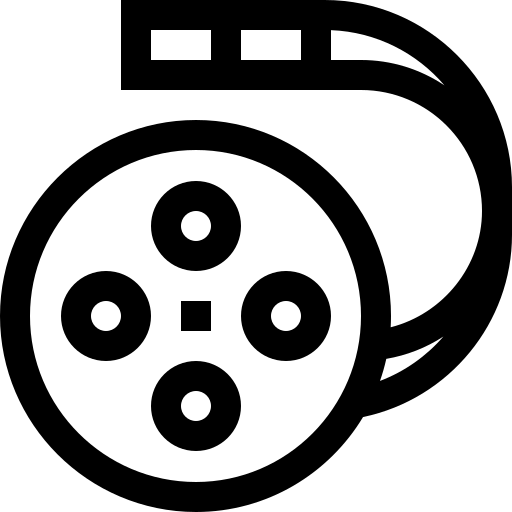 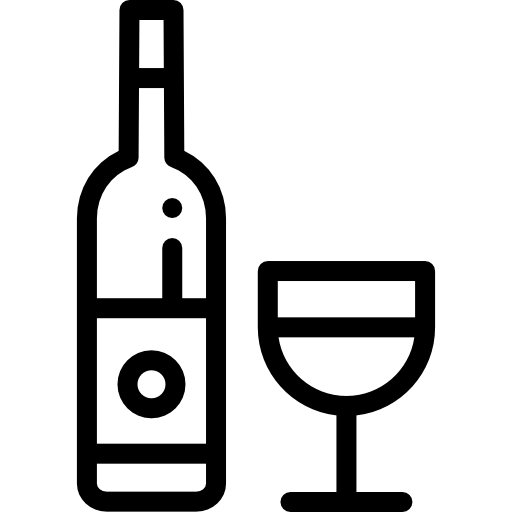 Movie watch party
Happy hour/Wine tasting
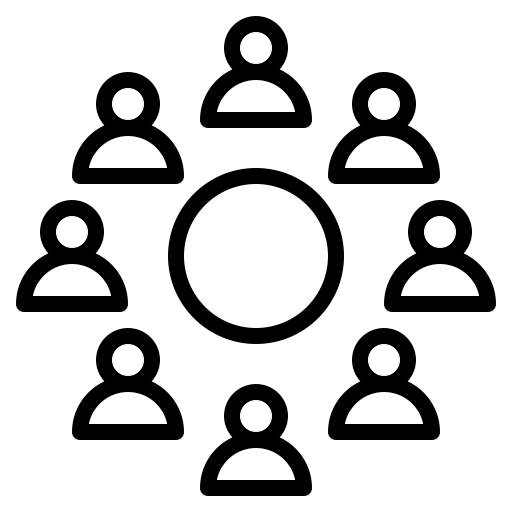 Cooking/Baking demonstration
Annual dinner/Board meeting
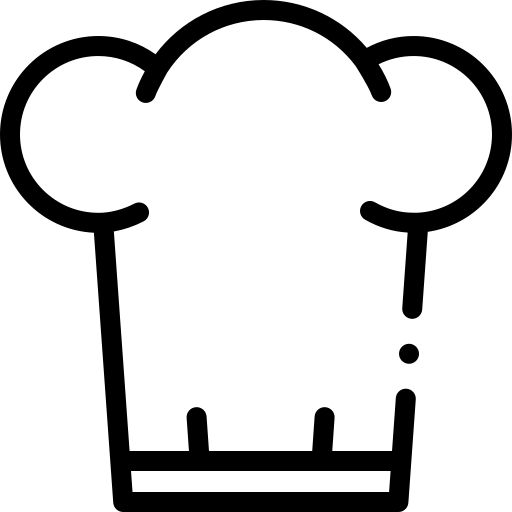 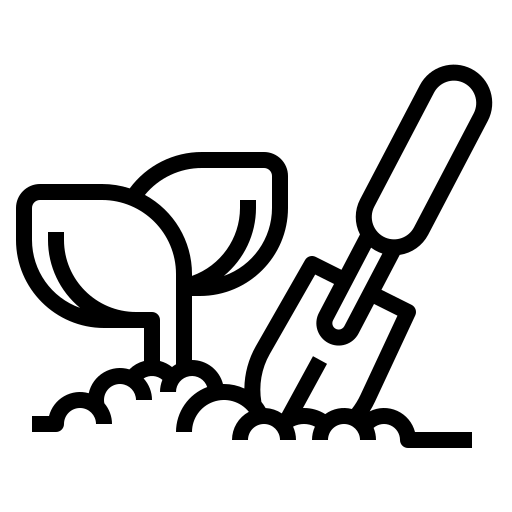 Panel discussion/Fireside chat
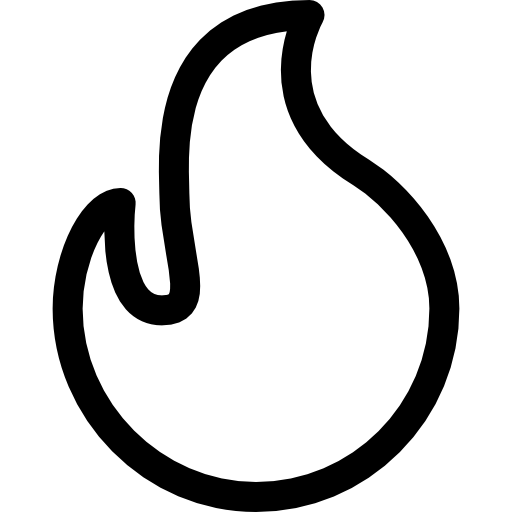 Hobby hour/Wellness
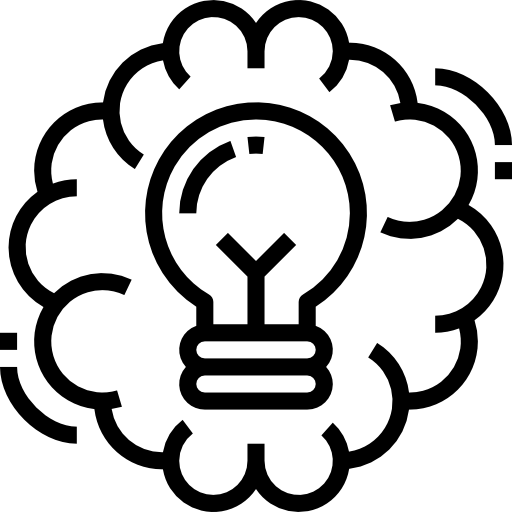 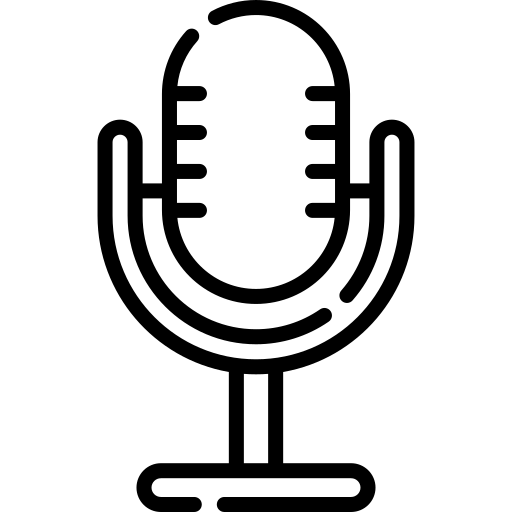 Open mic night/Live performance
Trivia/Game night
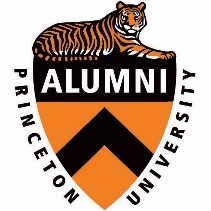 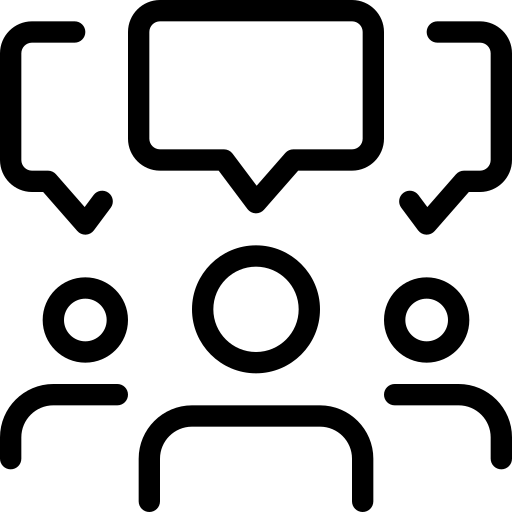 Alumni Association Speakers Bureau
Princeton diversity discussion
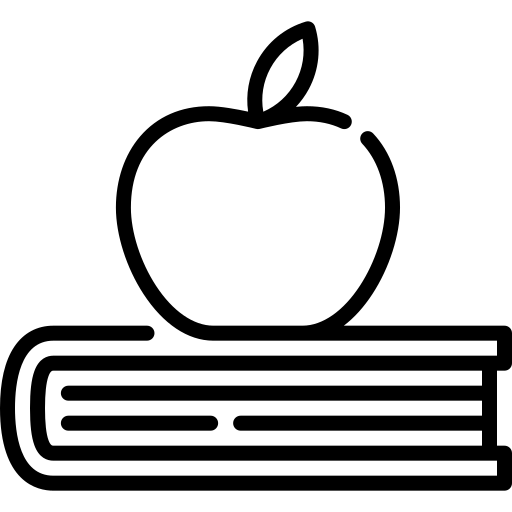 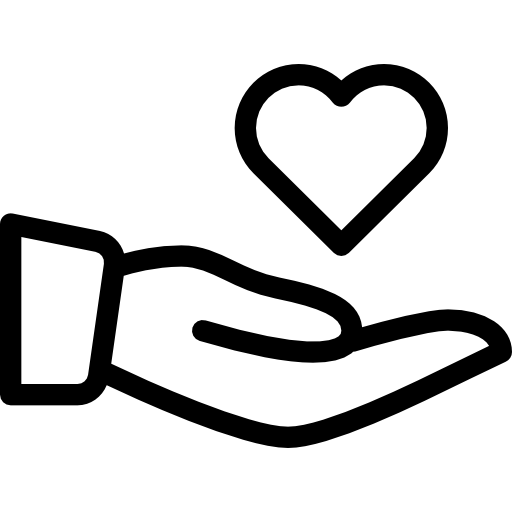 “Tigers in Service” Community service project
Lunch and learn
Icons from flaticon.com
Downloadable Tools & Templates
New to Zoom or looking to polish your skills? 
Check out this Guide to Zoom and Guide to Zoom video, produced by the Alumni Council’s Committee on Communications & Technology
Zoom training, resources, and support
Be inspired!
“Bringing Tigers Together in a Virtual Age”: Webinar Recording & Slides
View the CORA Princetagram for event ideas

Ready-made tools
A “run-of-show” ensures that the program host, technical lead and speakers are on the same page
Incorporate visuals and slides with this template presentation slide deck
Make a great first impression with a “Welcome” holding slide
Encourage “stretch” breaks throughout your event 
Promote your region’s upcoming events & activities via a “Closing” slide
Help spread the word of Princeton’s community engagement campaign “A Year of Forward Thinking”

And as is tradition when two or more Princetonians “gather”…
Adjourn your event with the singing of “Old Nassau”: Display the lyrics or download & play this recording
Event Tips, Tricks & Considerations
Collaborate, Collaborate, Collaborate!
Grow your Tiger audience by teaming up with regional associations (near & far!), affinity groups, or the APGA
Affinity Groups
Asian American Alumni Association of Princeton (A4P)
Association of Black Princeton Alumni (ABPA)
Association of Latino Princeton Alumni (ALPA)
Fund for Reunion / Princeton Bisexual, Transgender, Gay and Lesbian Alumni (BTGALA)
Princeton Women’s Network (PWN)

Contact Grace Penn ’99 to learn more about collaborating with Princeton’s affinity groups
Regional Associations
Search the regional association leadership directory
Association of Princeton Graduate Alumni (APGA)
Learn more about the APGA or contact apga@princeton.edu to explore ways to engage with graduate alumni
Recent Virtual Collaborations
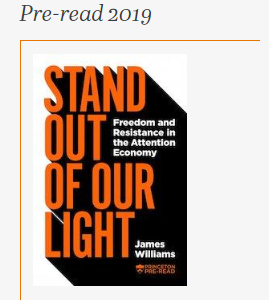 Transatlantic, multi-region Alumni Pre-read
Multi-region & affinity group sponsored book talk
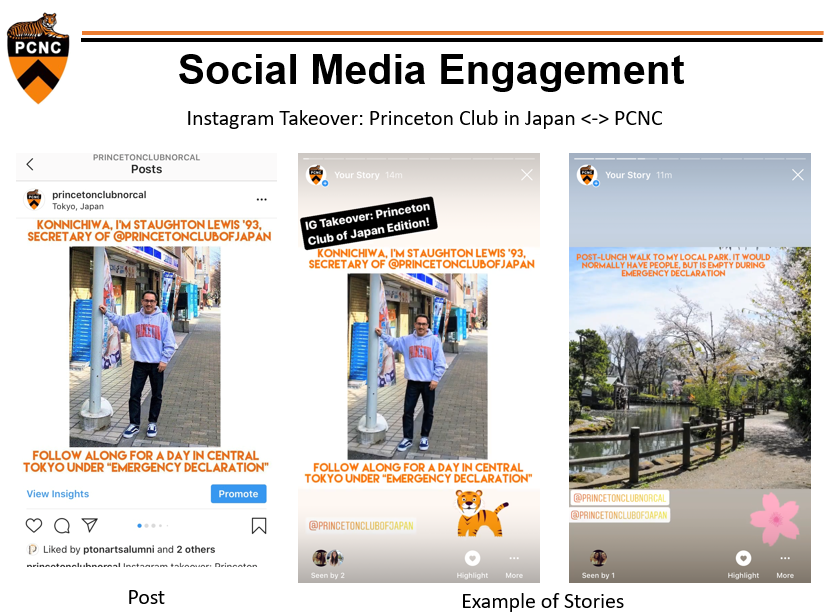 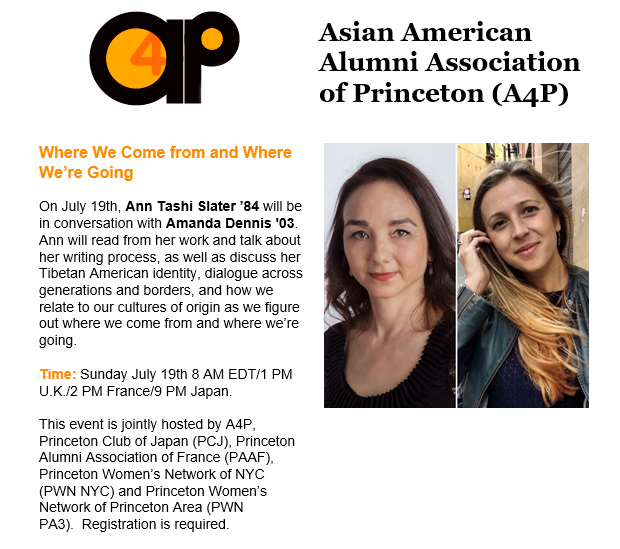 Regional association social media takeover
Multi-region & affinity group sponsored writing workshop
Communications & Promotions: Best Practices
Suggested Promotional Timeline
Promote your event across all available mediums:
Email (switch up the subject line)
Regional association website
Social media channels
Share throughout your personal Princeton network
Pro tips: 
Share the meeting link (and password)  2-3 hours before the event with your entire membership for a boost in attendance
Offer a dial-in number for those on the go or without internet access
Post-event: Best Practices
Remember to thank your event talent
Send personalized e-notes of gratitude to your speakers and event organizers

               
                 
                
                 Gain valuable insights through post-event surveys
Explore free survey tools such as survey monkey and free online surveys
Create a short survey ahead of the event & share a link at the end in the chat box or email event attendees soon after 
Crowdsource new event ideas and panel topics


                 Archive your event
	With participant and speaker permission, record your event to share with   
      those Tigers who registered but could not attend
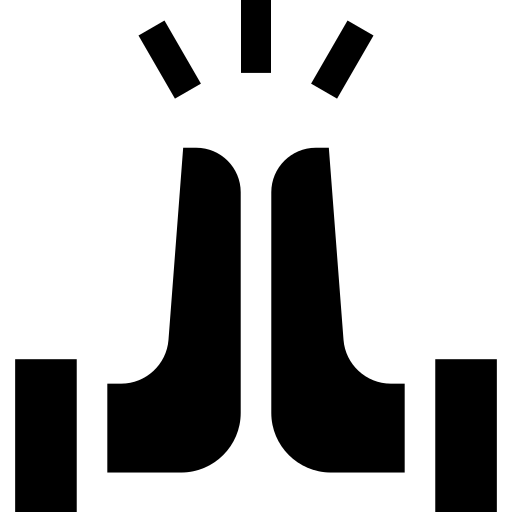 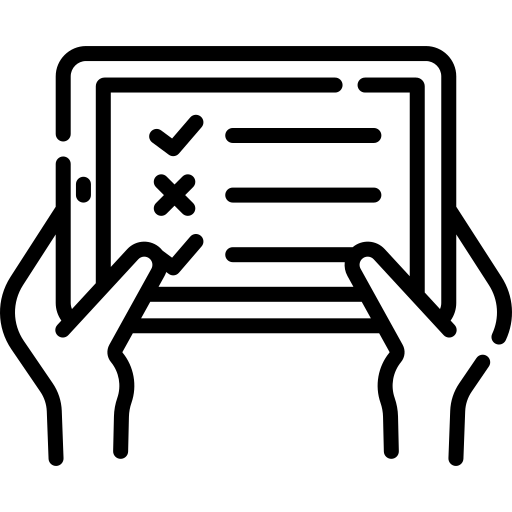 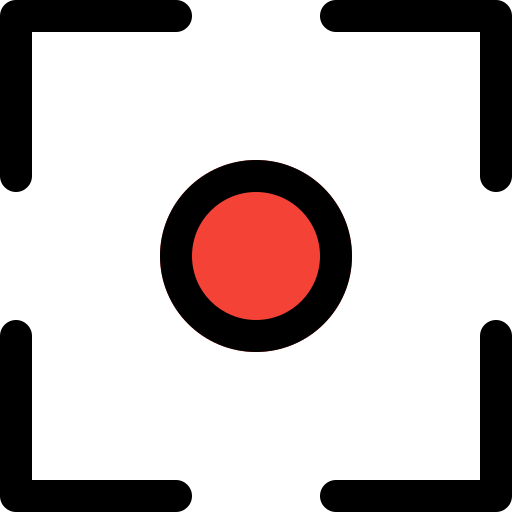 Icons from flaticon.com
“Prince-tify” Your Online Gatherings
Incorporate that unique Princeton touch into your events to keep your members coming back for more
Tiger spirit & conversation!
Virtual meeting backgrounds
Reunions Online
Princeton University Communications

Encourage orange & black attire
Offer a “Princeton spirit” award for best dressed
Plan a Princeton-themed trivia event
Browse this searchable Princeton Companion Book for ideas and inspiration

Provide a “Tiger Tiger Tiger” themed beverage or snack/recipe
Think Outside the “Zoom” Box
Keep your regional community connected to Princeton through social media
Amplify @PrincetonAlumni content to your regional community


Explore ways to interact and collaborate through social media with other Princeton alumni groups

Consider Facebook and Instagram livestream features for alumni-led talks, interviews and panels to reach even more Tigers

Add a Tiger touch to your region’s social media content with Princeton Reunions GIPHY stickers (available on Facebook, Instagram, Snapchat and more!)
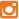 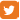 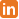 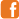 Reminders & Opportunities
Repurpose & share existing University content
Amplify the Alumni Pre-read tradition, faculty books, and other educational offerings found on our academic programming section
Be in touch
Consult with an experienced and savvy regional association leader for support with your region’s online programming. Reach out to a CORA member for one-on-one guidance.
As a regional event host, get free access to Kahoot!, a live trivia web application
Share photos/screen shots of your online events for the annual CORA Princetagram
Have a resource, tip or recommendation to include in this toolkit? Let us know!


Contact the regional affairs team at acra@Princeton.edu